Για πρώτη φορά 834 Ολιγοθέσια θα έχουν εκπαιδευτικούς ειδικοτήτων
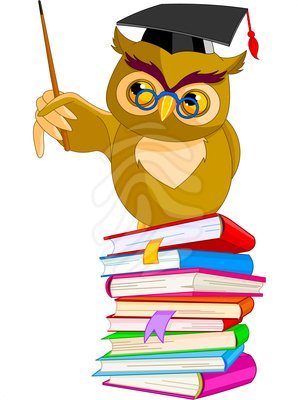 Για πρώτη φορά τα μονοθέσια δημοτικά θα έχουν ολοήμερο τμήμα.
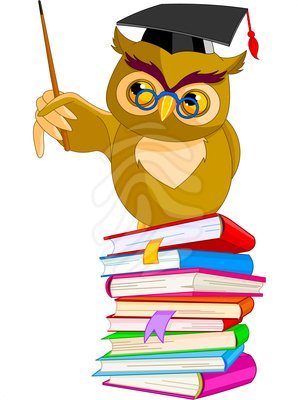 Για δεύτερη συνεχόμενη χρονιά θα ανοίξουν όλα τα σχολεία και όλες οι δομές με όλους τους εκπαιδευτικούς και τα βιβλία από την πρώτη μέρα
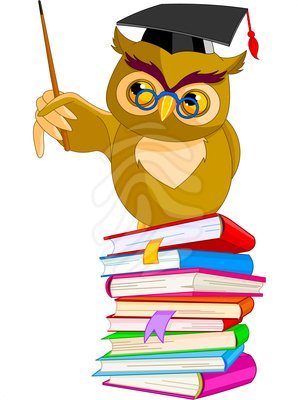 Για πρώτη φορά θα γίνουν  8.000 διορισμοί αναπληρωτών στην ειδική αγωγή πριν την έναρξη της σχολικής χρονιάς
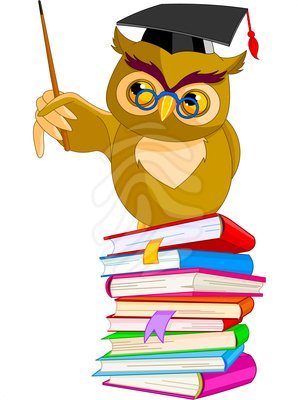 Για πρώτη φορά θα λειτουργήσουν νηπιαγωγεία ακόμη και με 3 νήπια/προνήπια σε απομακρυσμένες περιοχές της χώρας
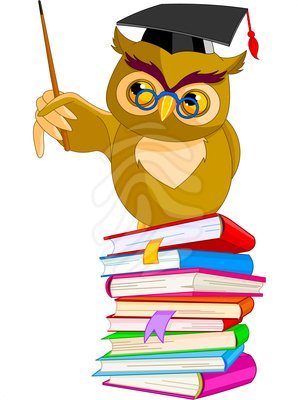 Για πρώτη φορά η ώρα σίτισης χρεώνεται ως διδακτικη σε όλους τους εκπαιδευτικούς που αναλαμβάνουν την επίβλεψη της διαδικασίας.
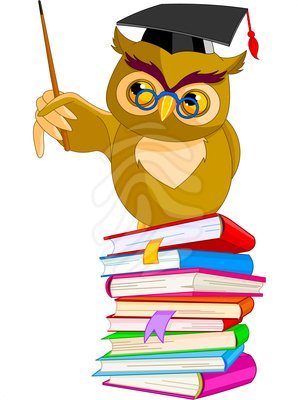 Επαναφορά του ανώτατου ορίου στους 25 μαθητές ανά τμήμα χωρίς αστερίσκους και 10%
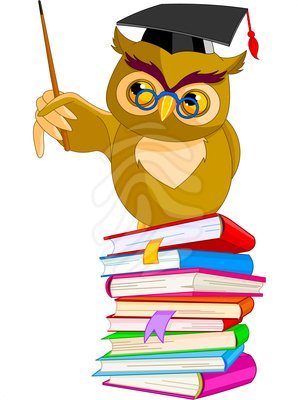